Le matériel d’escalade
Paul Amriou
6ème 1
Section K2
Le matériel d’assurage
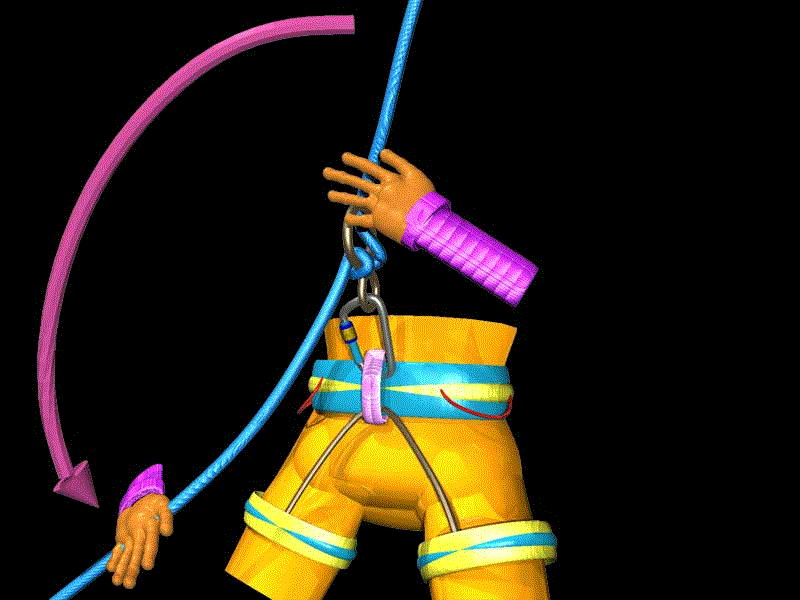 [Speaker Notes: Je vais vous présenter le matériel d’assurage et leurs fonctions]
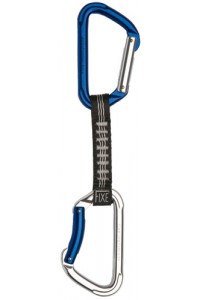 Dégaine
Matériel d’assurage
Plaquette
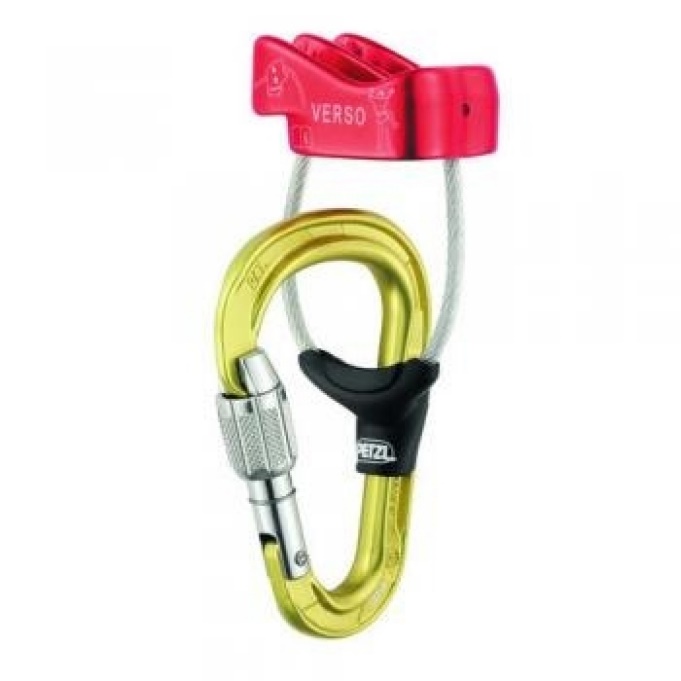 Mousqueton
[Speaker Notes: 1 les dégaine : elle servent a enfilé la corde dedans pour que quand le grimpeur fais une chute le corde coulisse dans le petit mousqueton de haut et que le grimpeur ne tombe pas trop bas. 2 la plaquette : la plaquette sert a faire coulissé la corde dans la petite encoche comme sa en ca de chute l’assureur peu stopper la chute. 3 mousqueton : sert a attaché la plaquette au baudrier.]
Les nœuds à connaitre obligatoirement
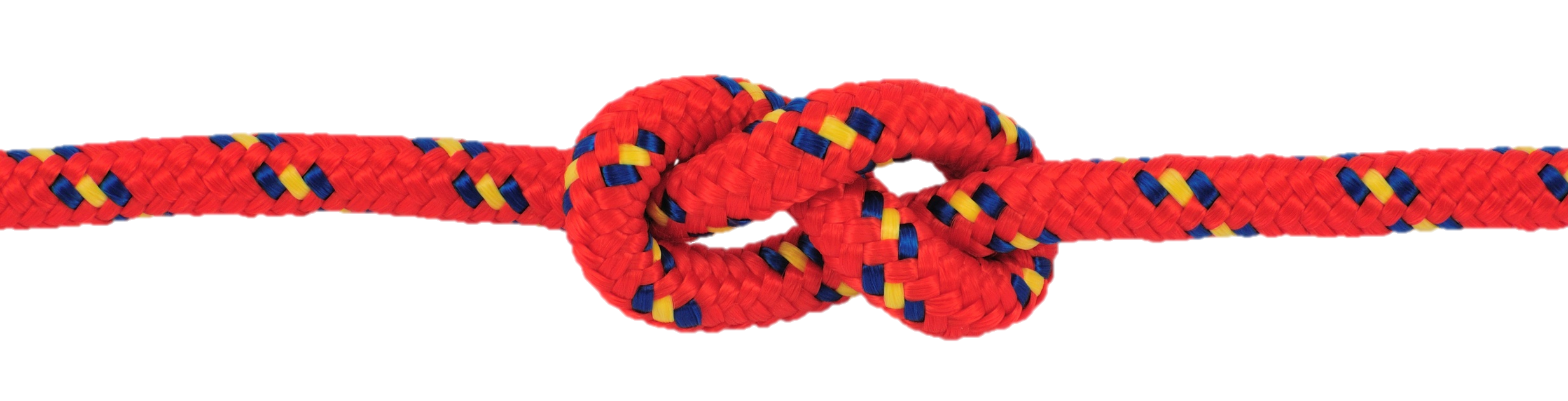 Nœud de 8 simple
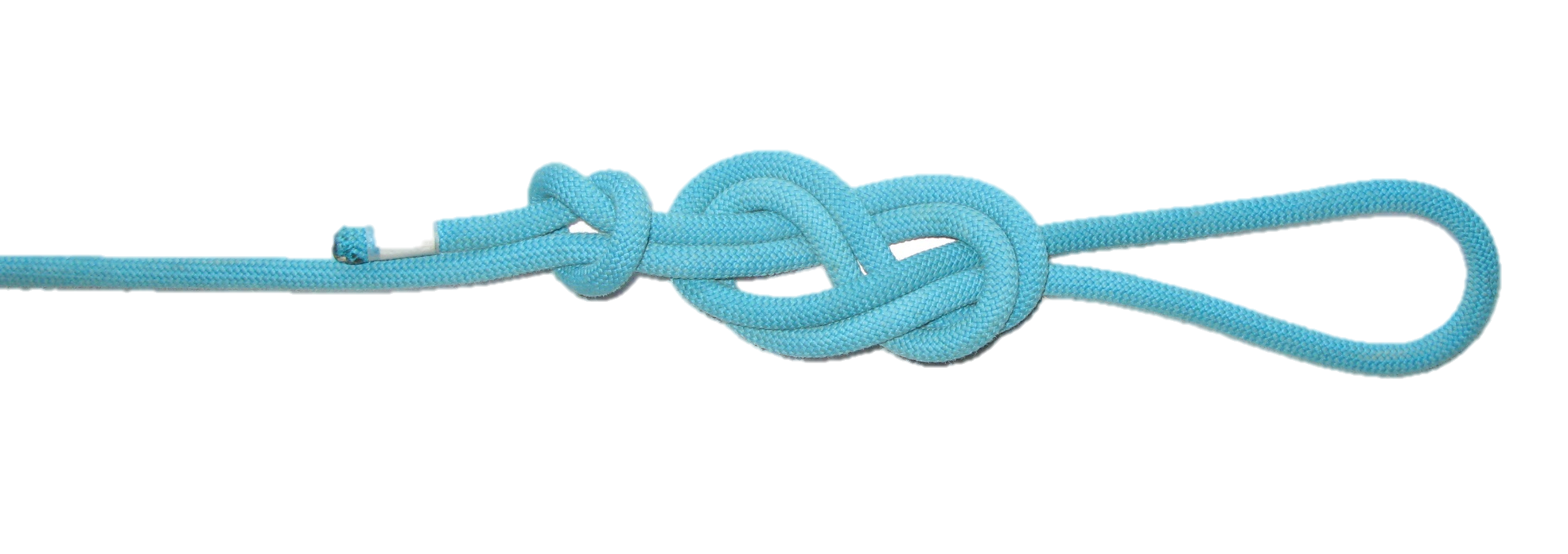 Nœud de 8 doublé plus nœud d’arrêt
baudrier
Sangle de serrage
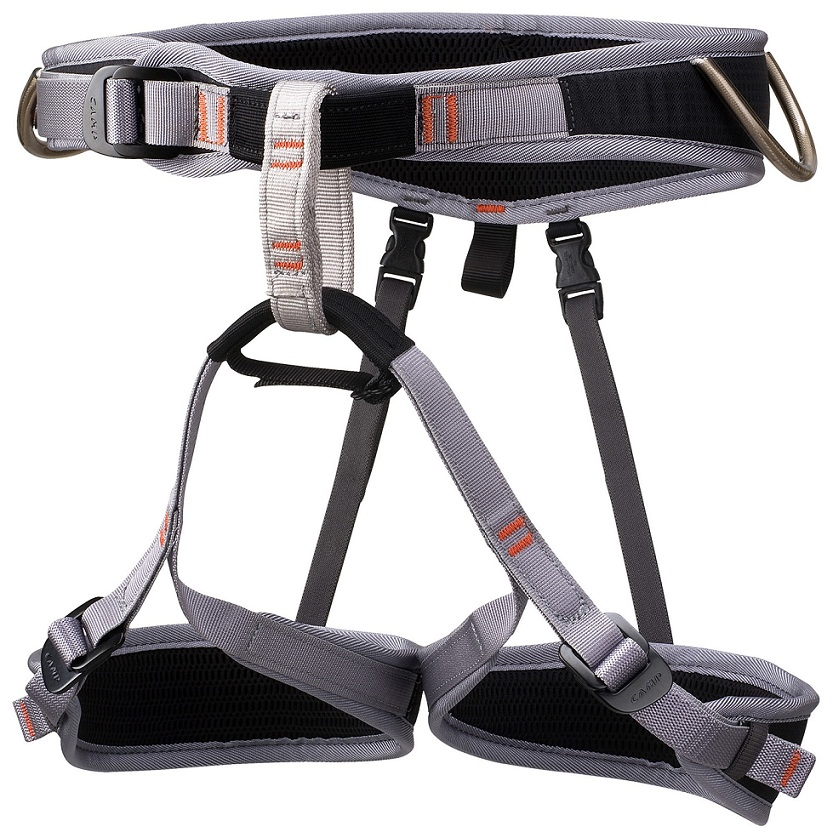 Anneau
Central
Porte matériel
Pontets
Cuissard
Matériel de grimpe
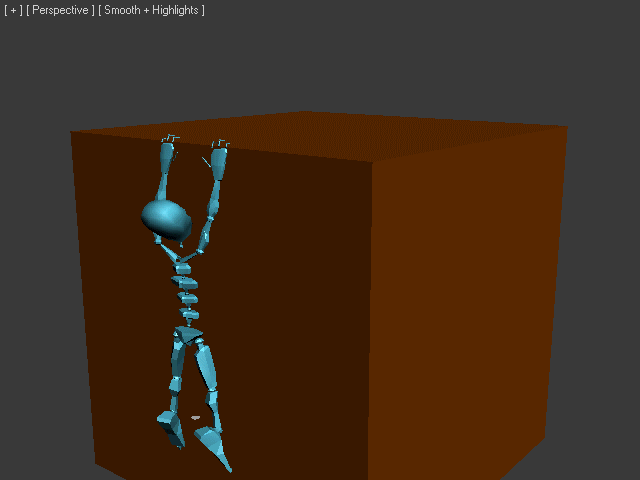 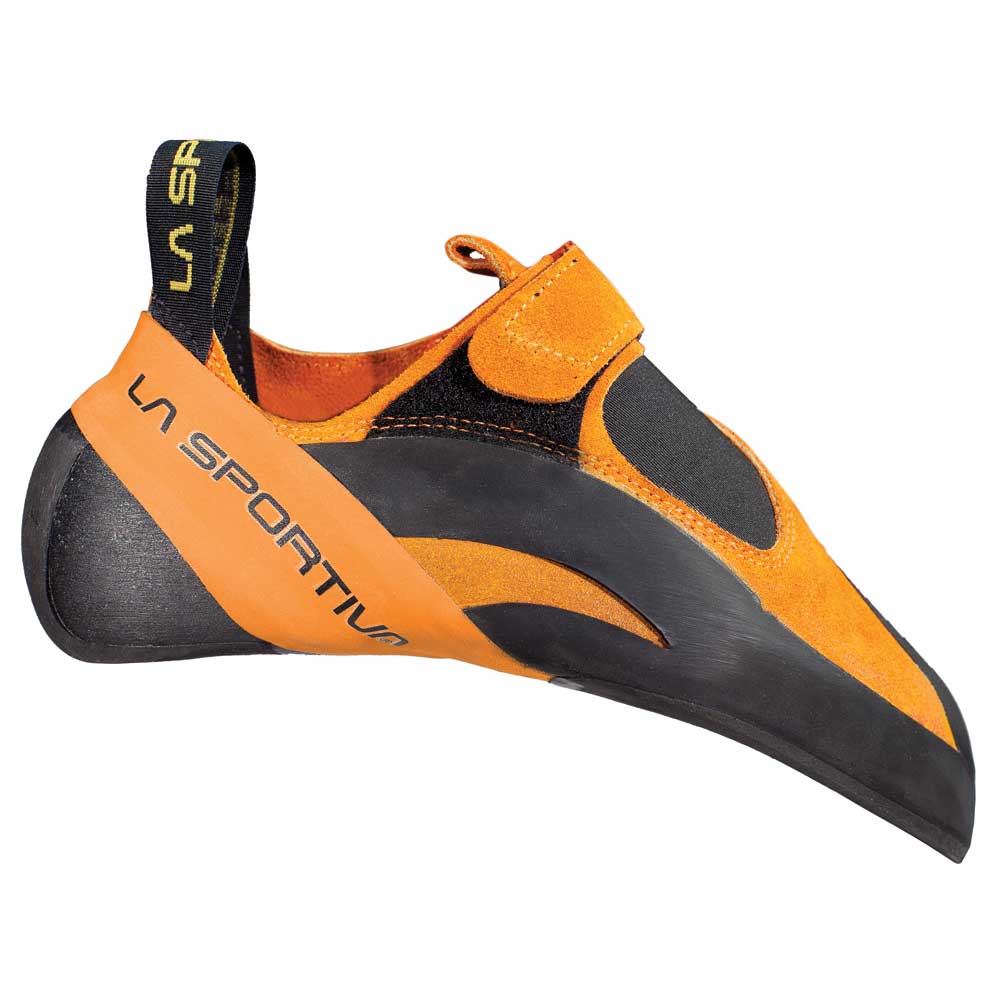 Les chaussons sont équipés d’une semelle en gomme
[Speaker Notes: 1 Pour d’augmenter l’adhérence, ils doivent être bien serré au pied pour d’en augmenter la précision. Il sont très serré pour amélioré la précision.]
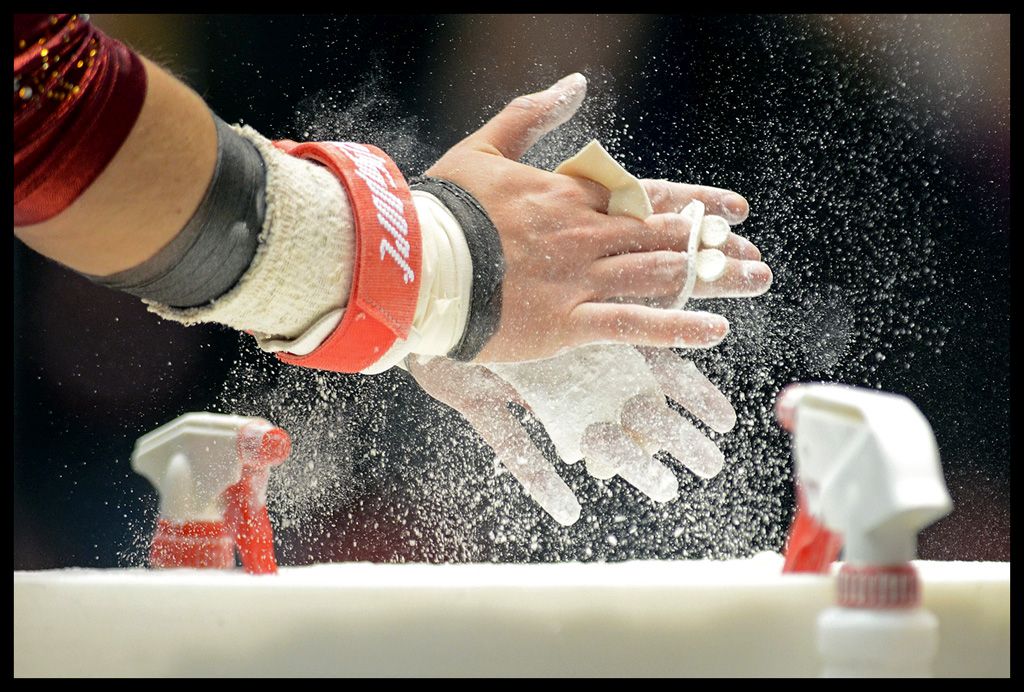 La magnésie est une poudre
 blanche qui sert à absorber
la transpiration
[Speaker Notes: La magnésie sert a absorbé la transpiration des mais pour une meilleur adhésion au prise mais l inconvénient est que sa abiment les prises.]
Webographie

-Google image
-Wikipédia
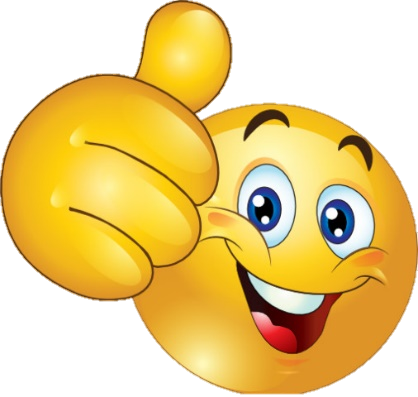 Merci de m’avoir écouté